СТЕПЕНЬ ОРДЕНА И ПРАВИЛА НОШЕНИЯ
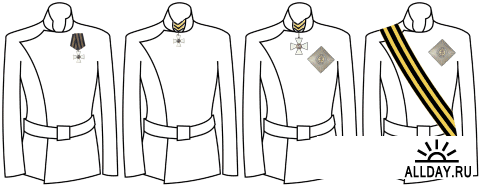 Орден имел четыре степени:1-я степень: звезда на левой стороне груди и большой крест на ленте через правое плечо, 700 руб. ежегодной пенсии.2-я степень: звезда на левой стороне груди и большой крест на шейной ленте, 400 руб. ежегодной пенсии.3-я степень: малый крест на шейной ленте, 200 руб. ежегодной пенсии.4-я степень: малый крест в петлице или на колодке, 100 руб. ежегодной пенсии.
.
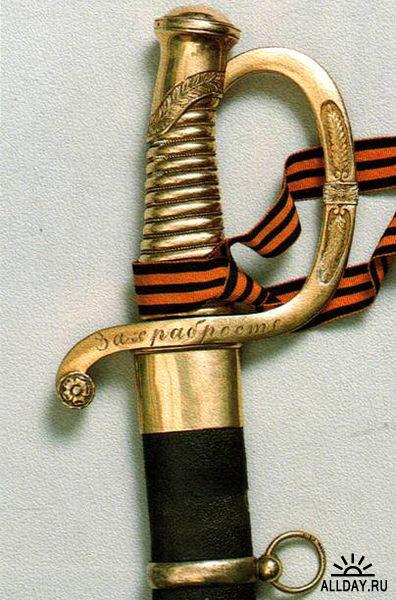 Императорским указом все, награжденные золотым оружием “За храбрость”, были причислены к кавалерам ордена.
На наградном оружии предписывалось носить Георгиевскую ленту и уменьшенный  Георгиевский крест.
Георгиевское оружие с бриллиантами вручалось по личному усмотрению императора.
Золотое наградное оружие "За храбрость»
[Speaker Notes: U]
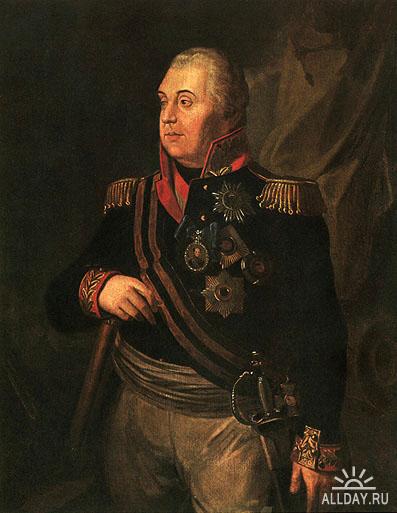 Князь, генерал-фельдмаршал 
М. И. Голенищев-Кутузов-Смоленский
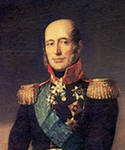 Князь, генерал-фельдмаршал    М. Б. Барклай-де-Толли